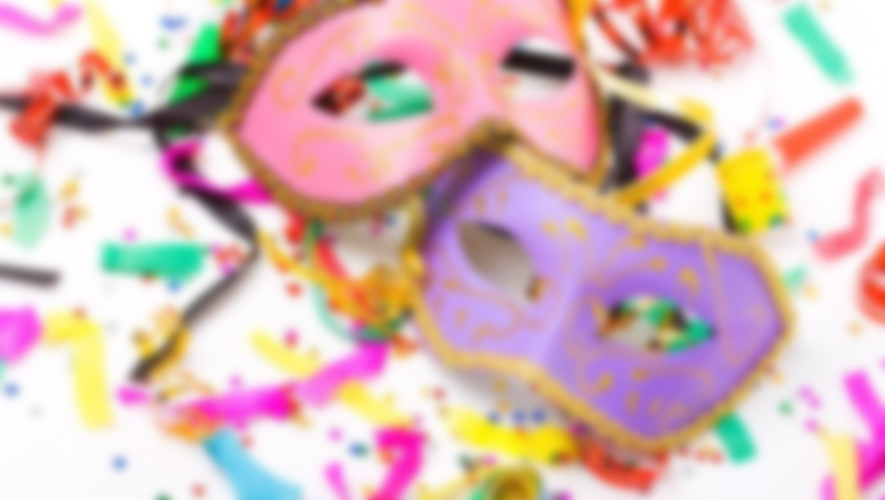 OPIS LJUDSKEGA OBIČAJA
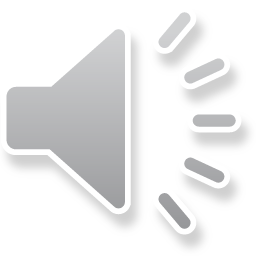 Da bo link aktiven, ne pozabi vklopiti gumba DIAPROJEKCIJA

https://youtu.be/6Ff0v1_7Xyk
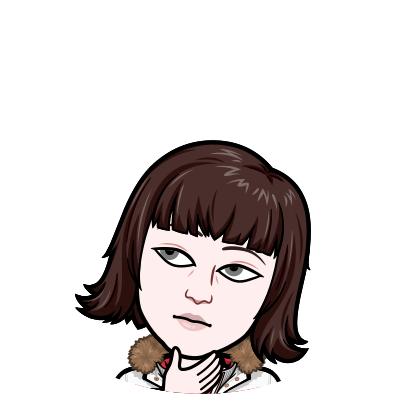 Reši naloge v DZ str. 40, 41, 42
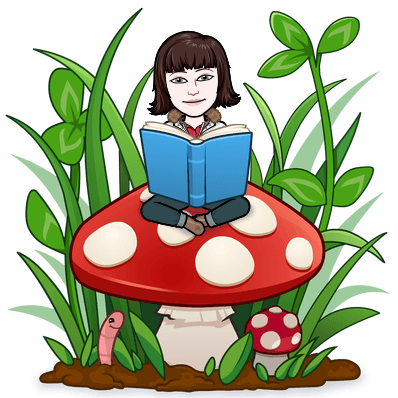 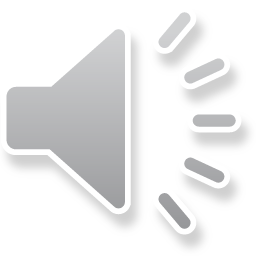